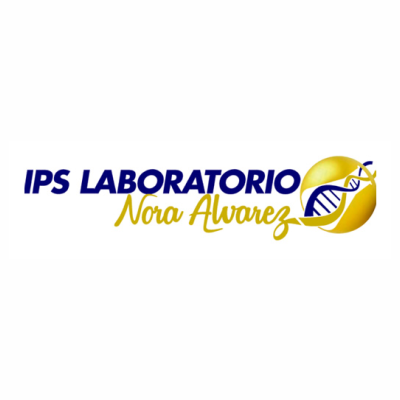 VERIFICACIÓN  DE EPP
01 de SEPTIEMBRE  al 30 de SEPTIEMBRE de 2021
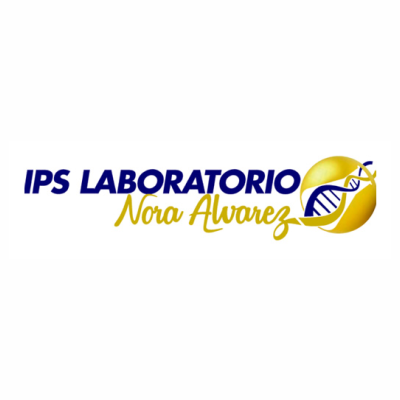 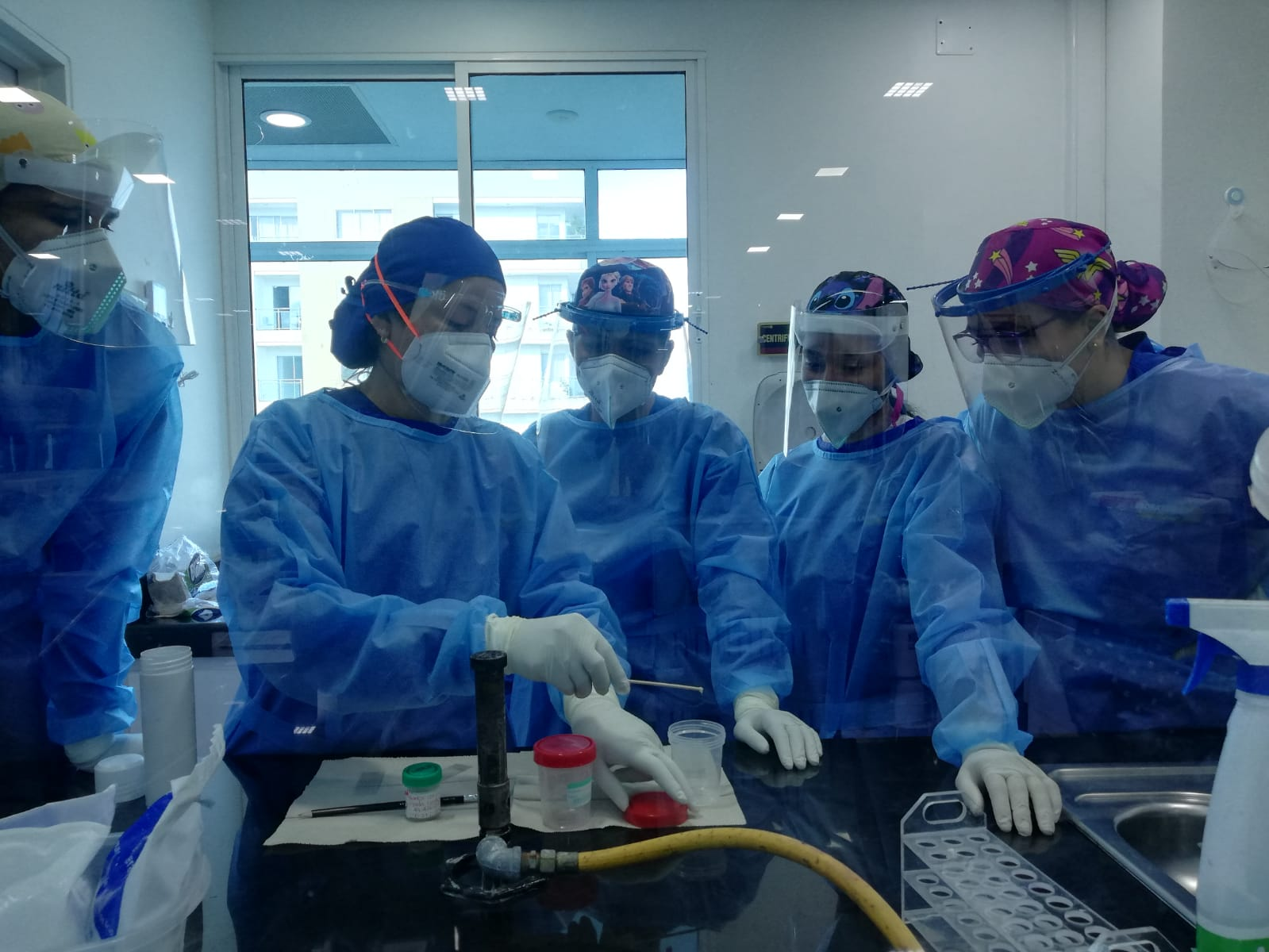 Durante el mes de Septiembre se realizaron rondas de verificación de uso de EPP por los diferentes servicios de la IPS.
A continuación se anexan las evidencias fotográficas tomadas, según el momento y la actividad que ejecutaban.
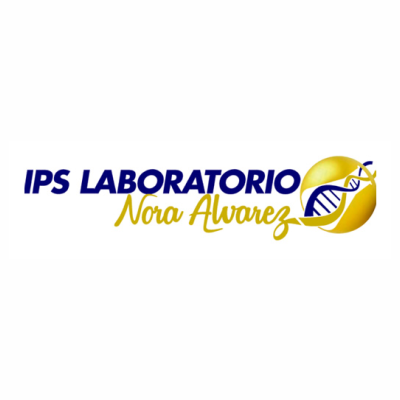 Posteriormente se dirigen a cada una de las áreas correspondientes
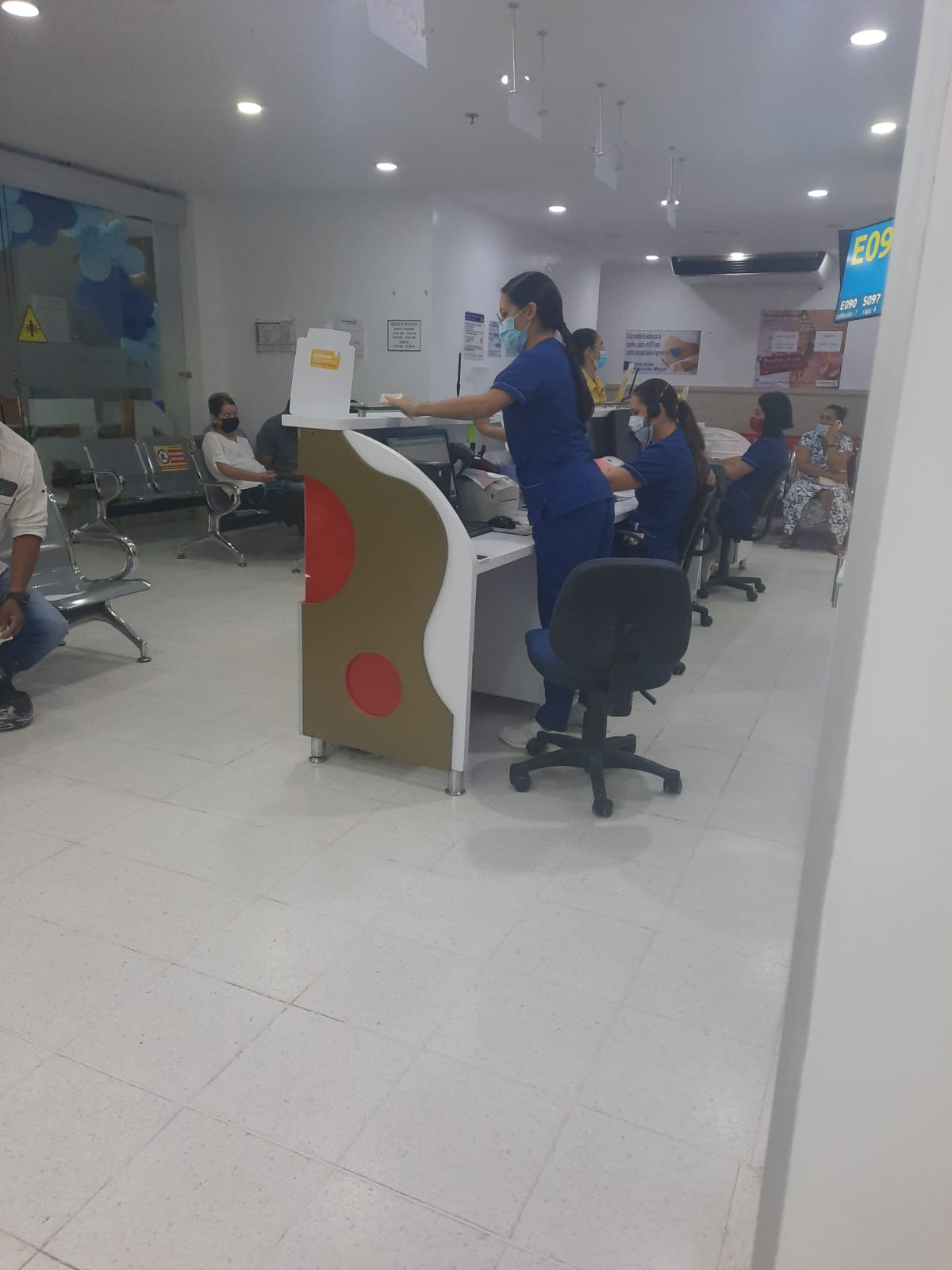 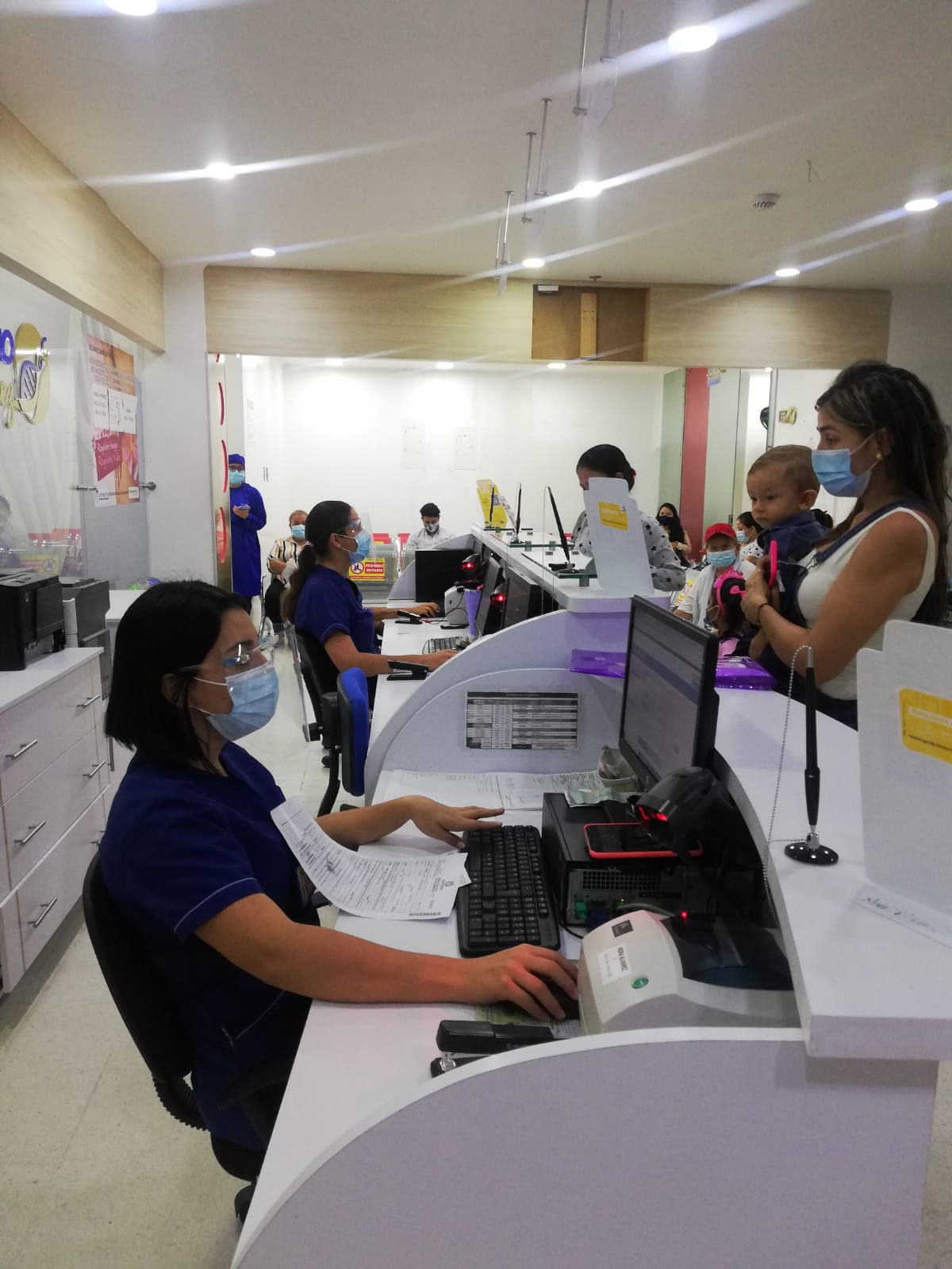 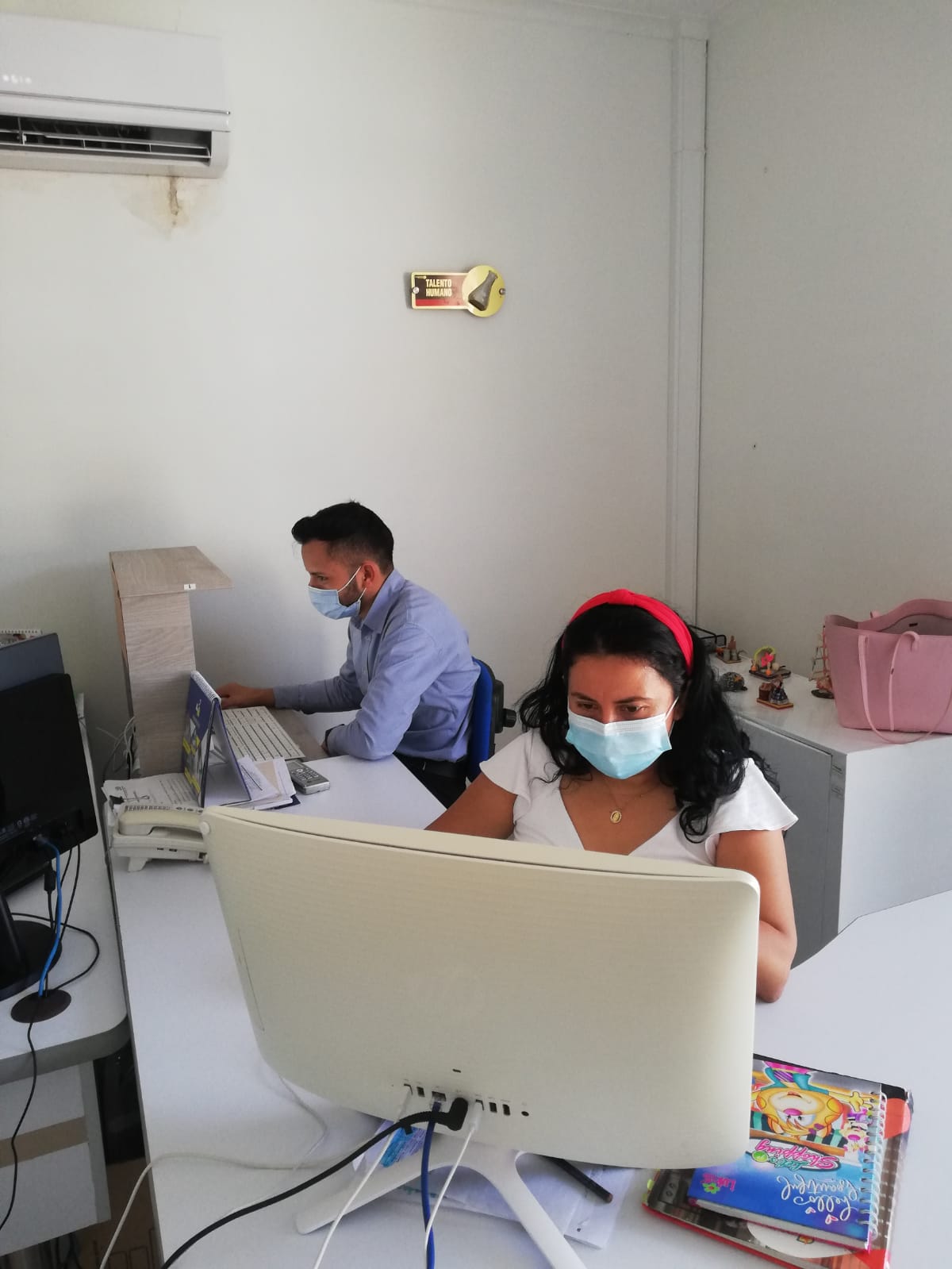 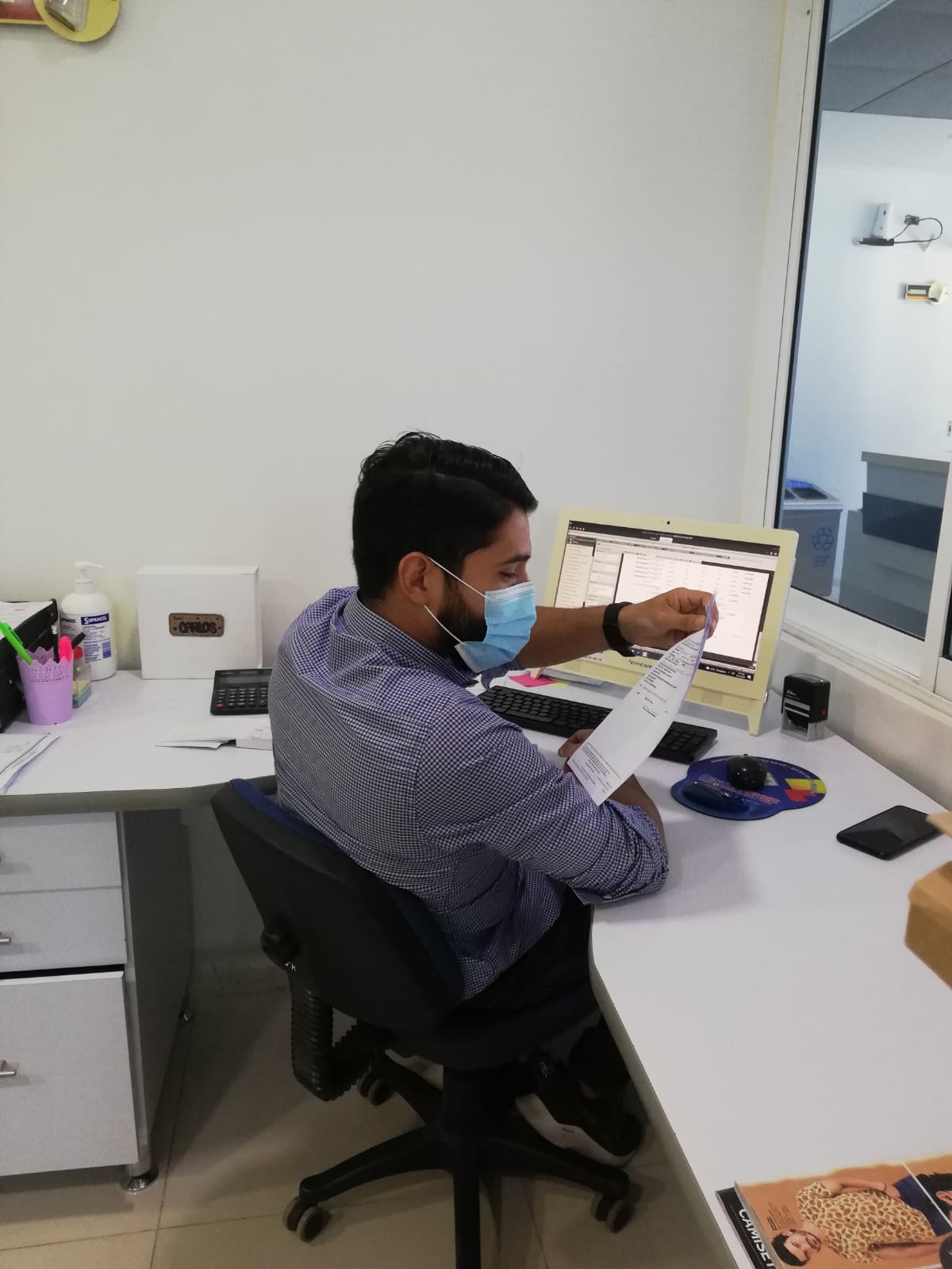 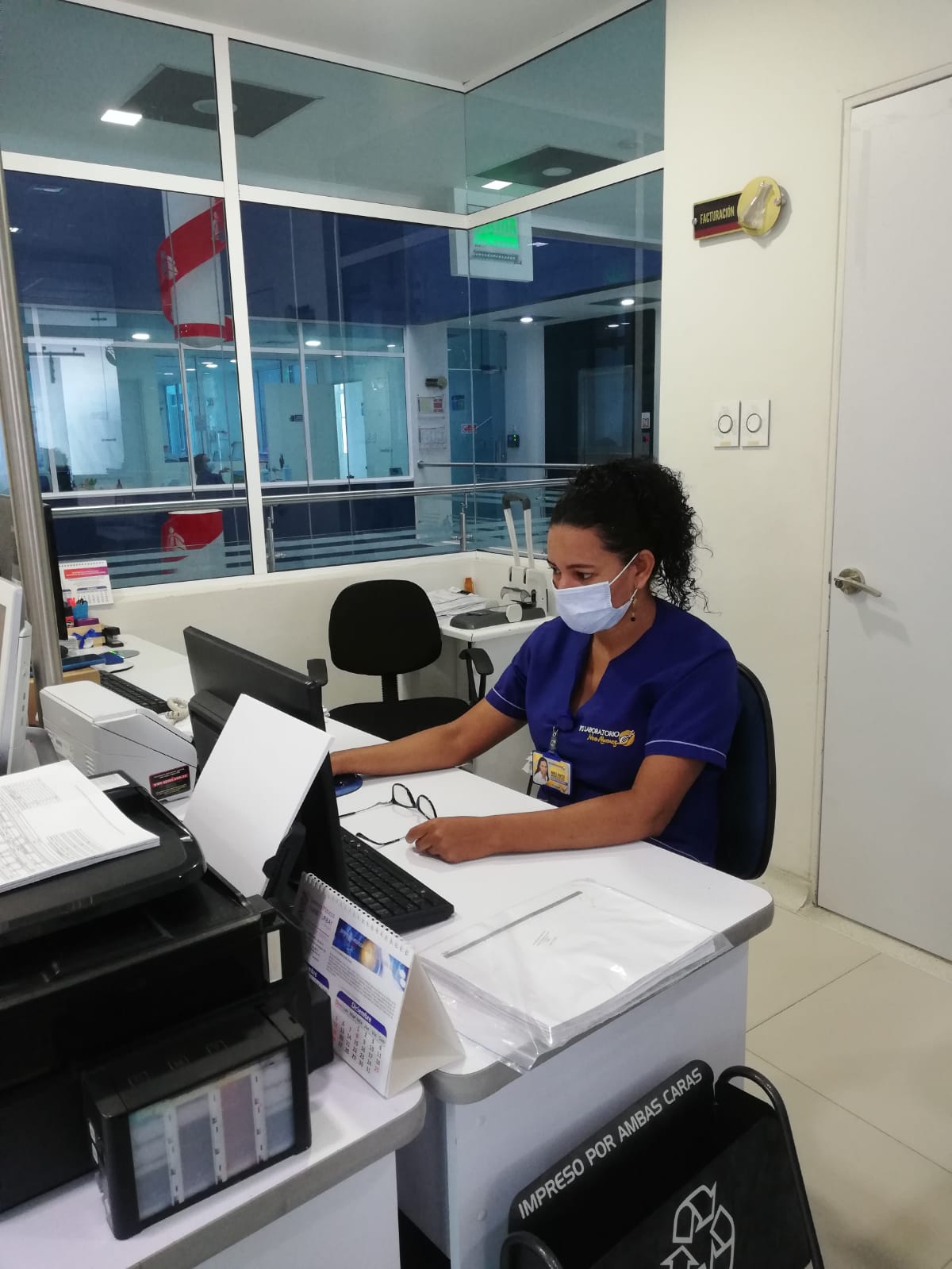 Atención al usuario
Área administrativa
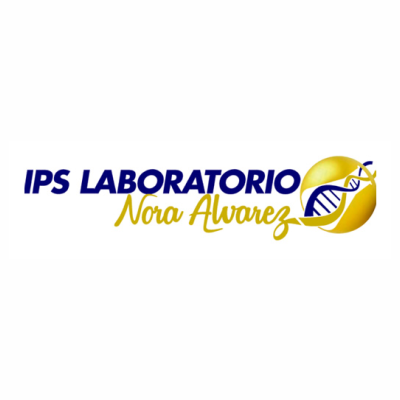 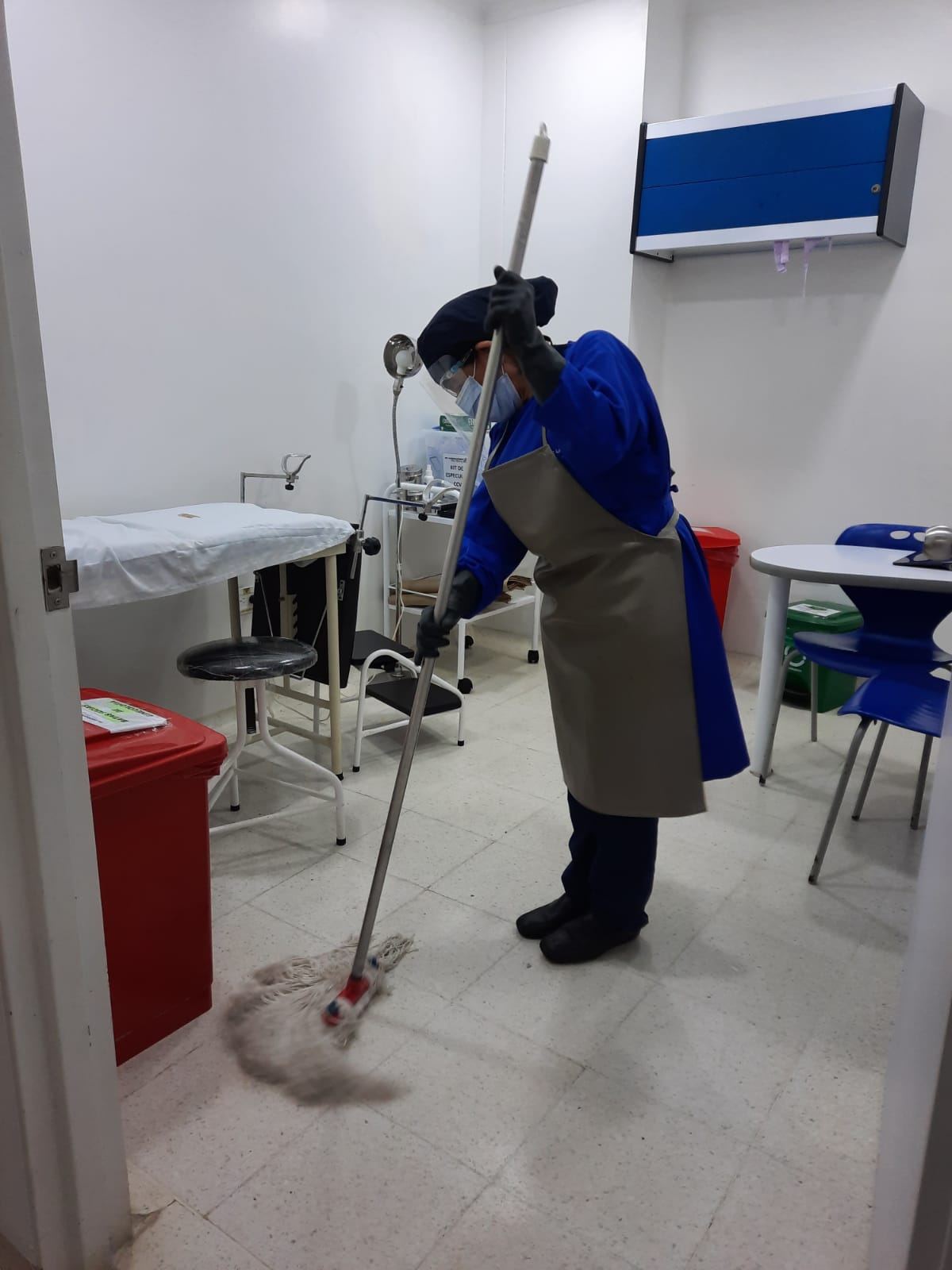 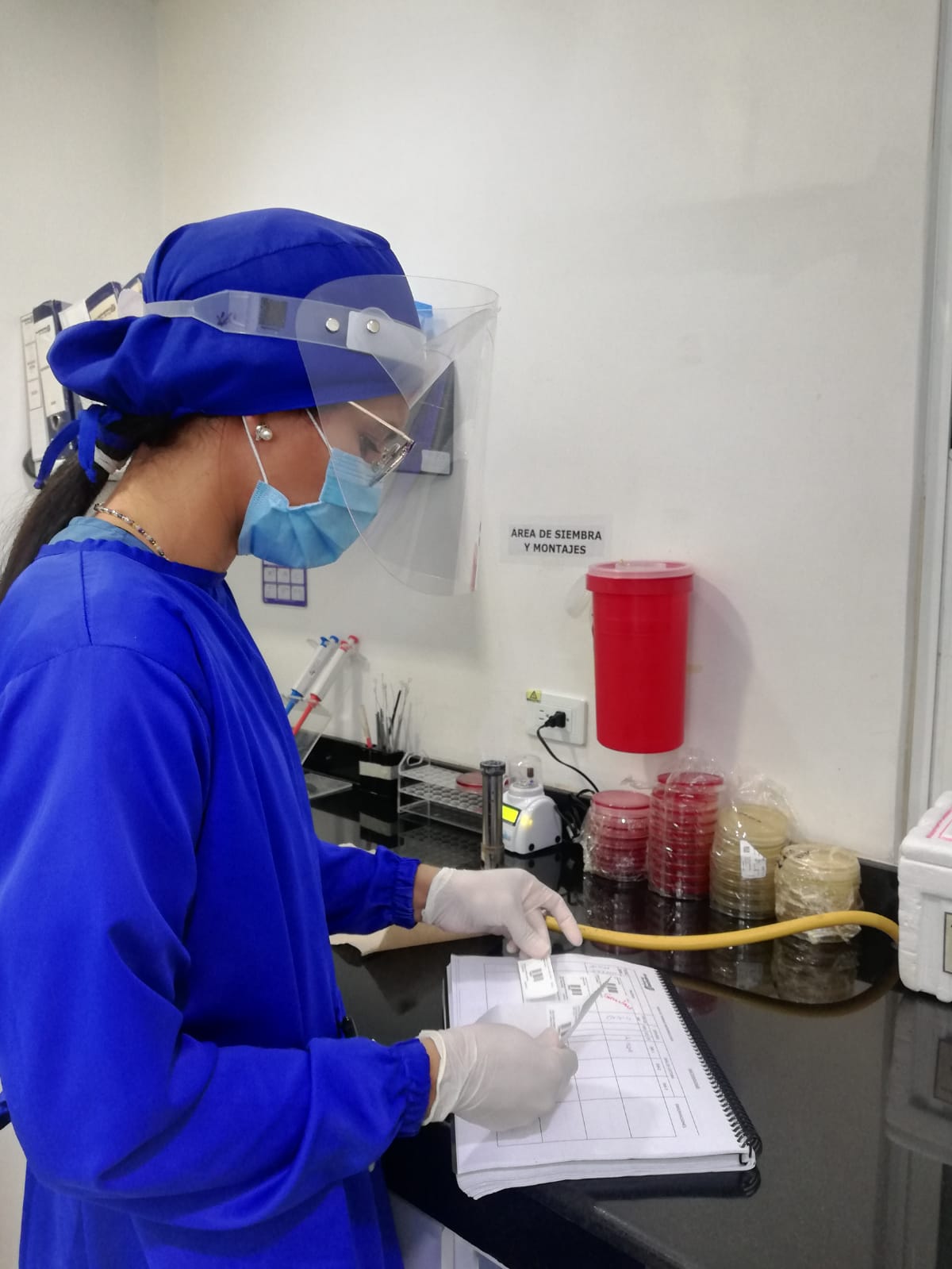 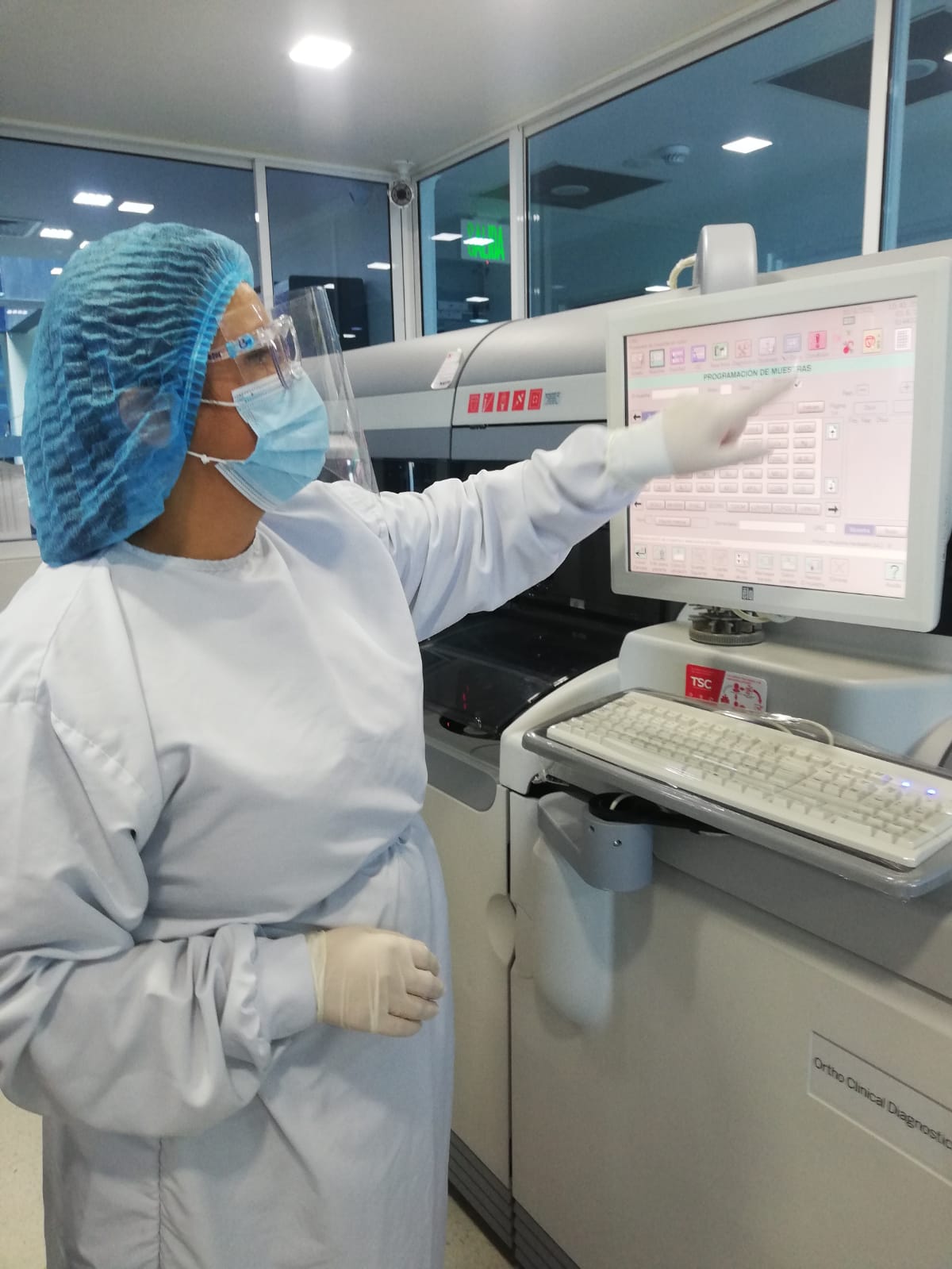 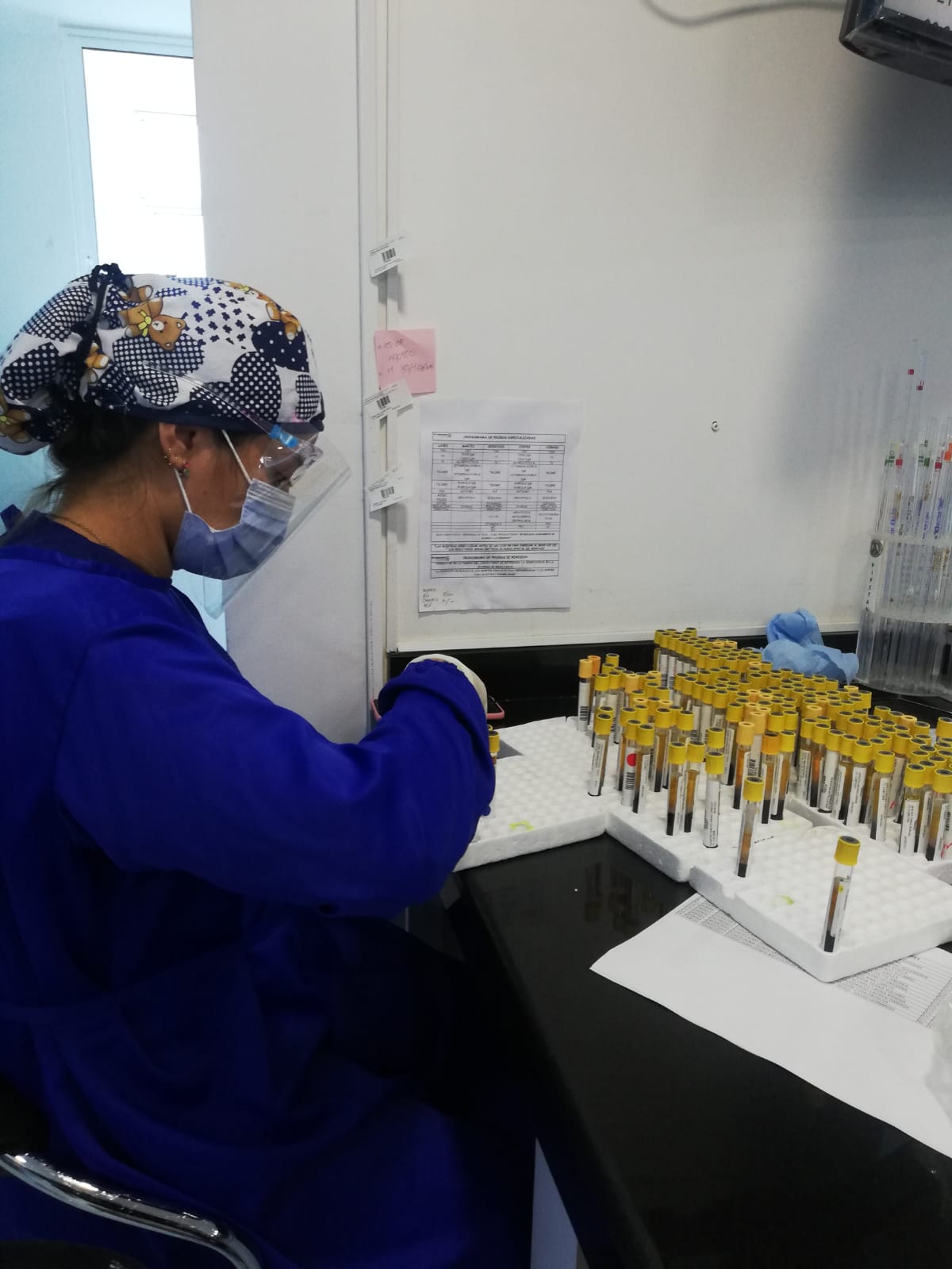 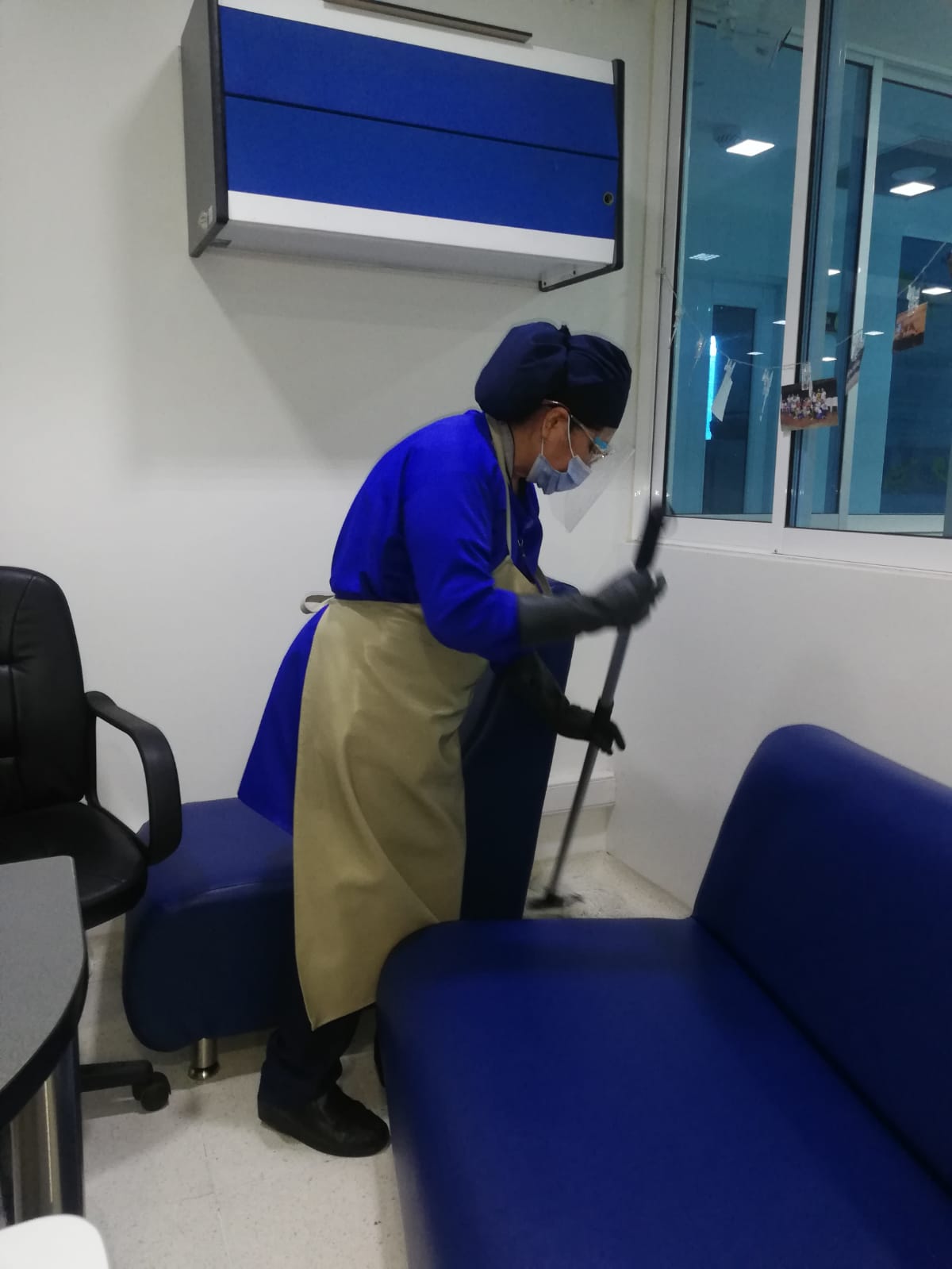 Área operativa
Servicios Generales
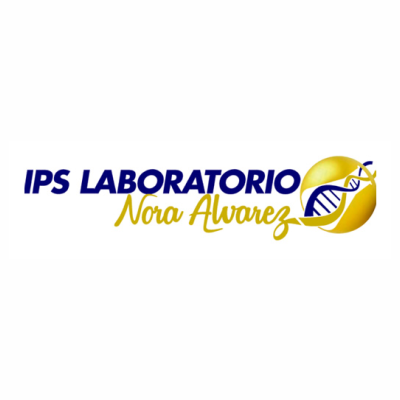 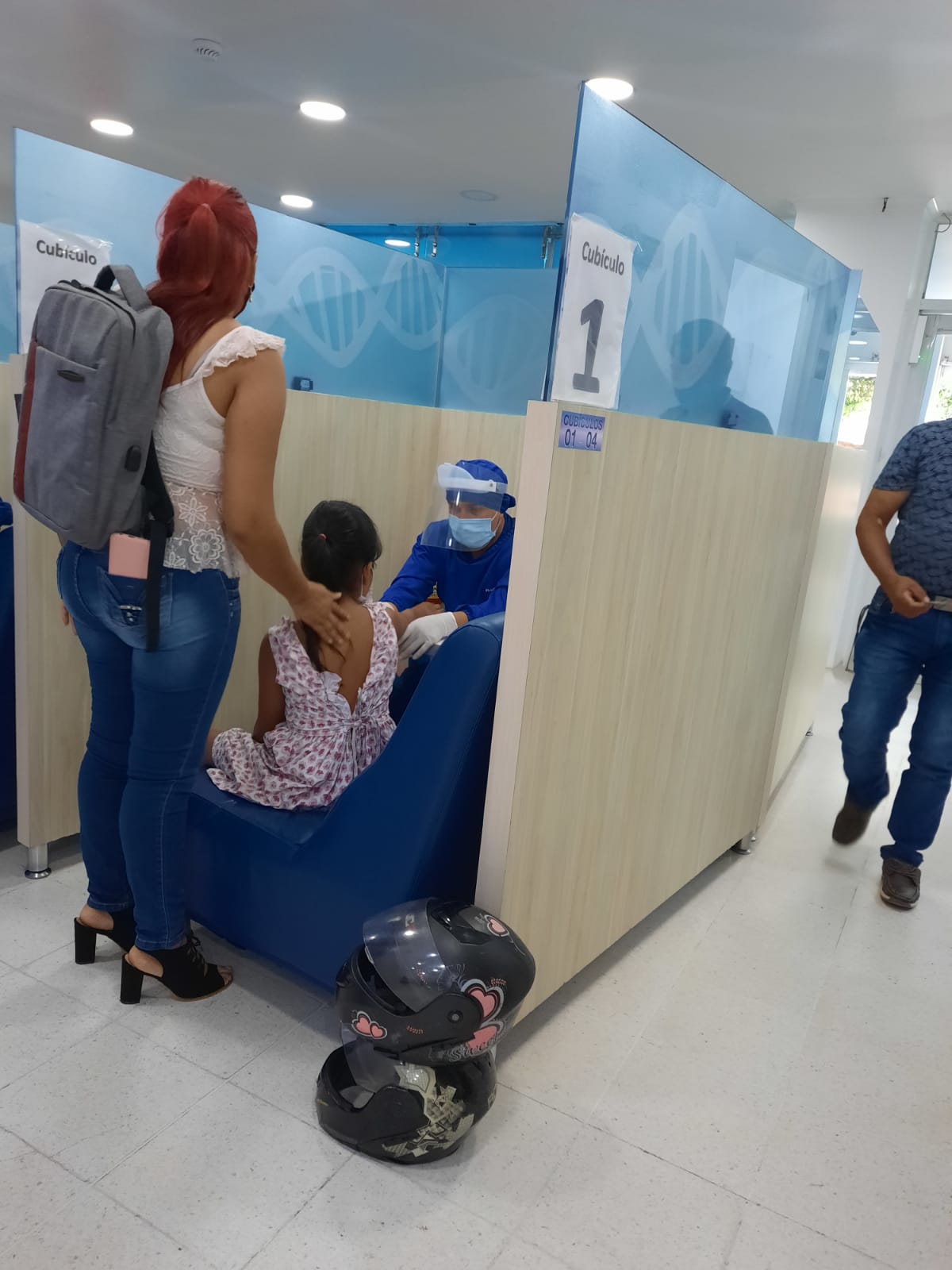 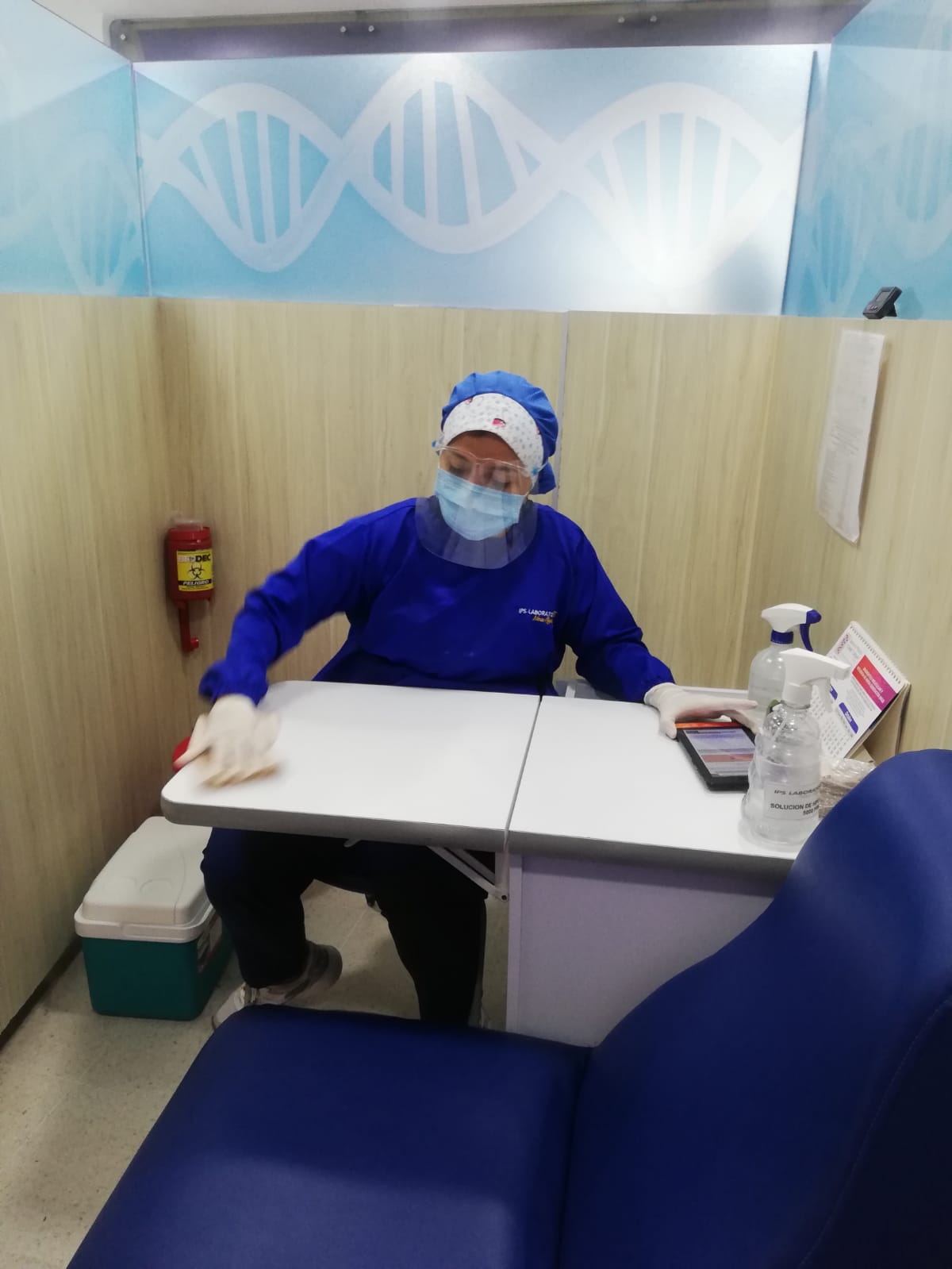 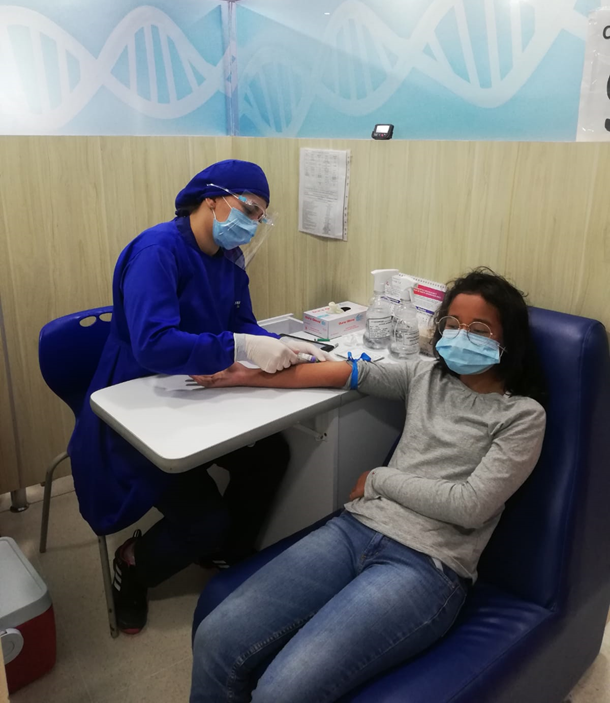 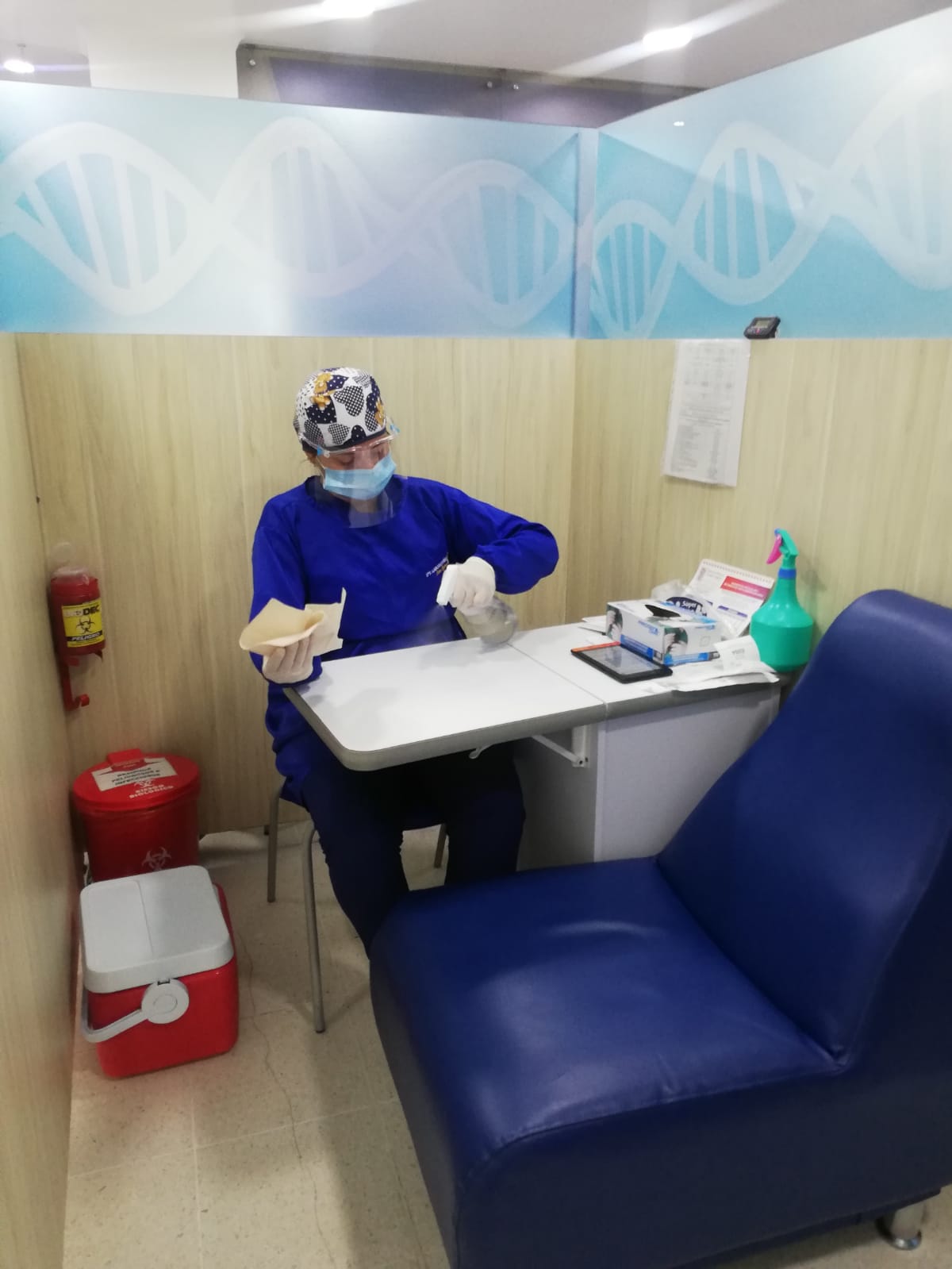 Área de tomas de muestras
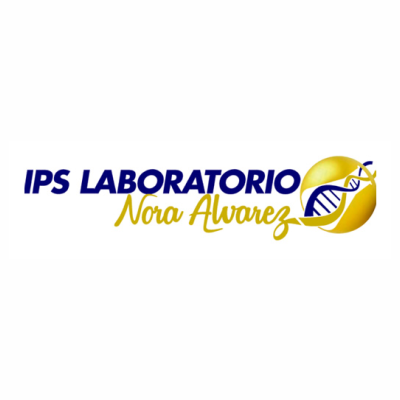 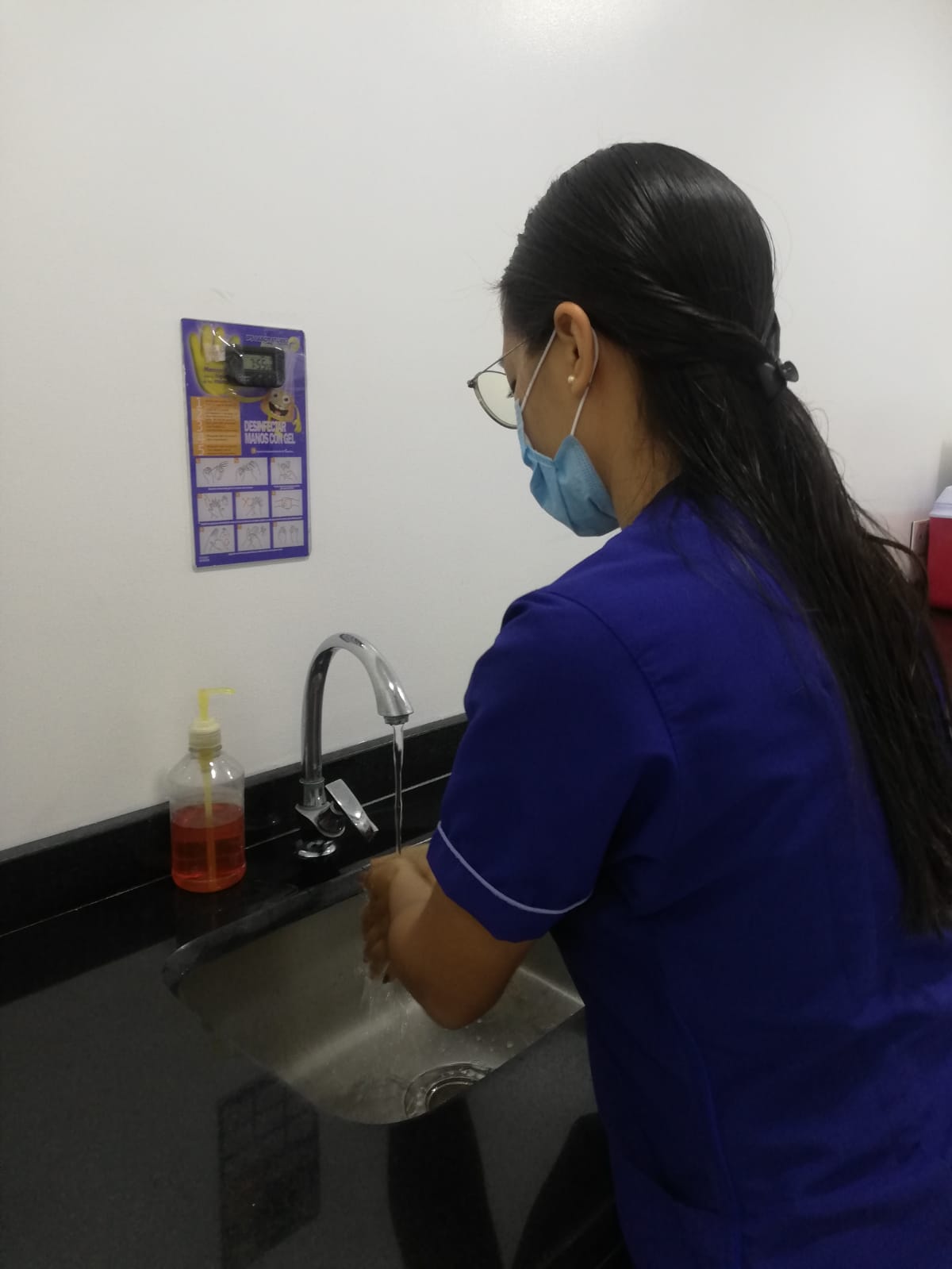 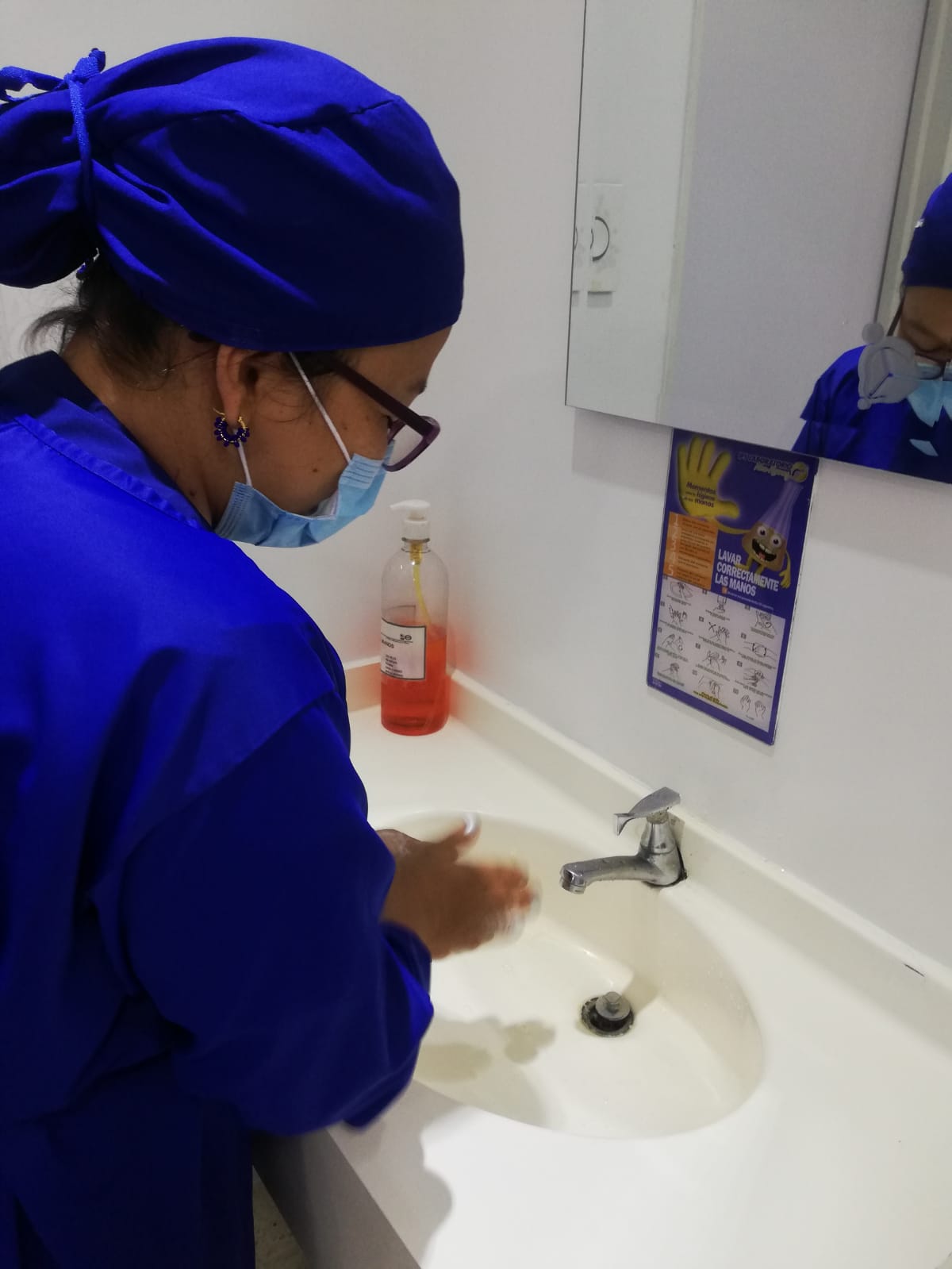 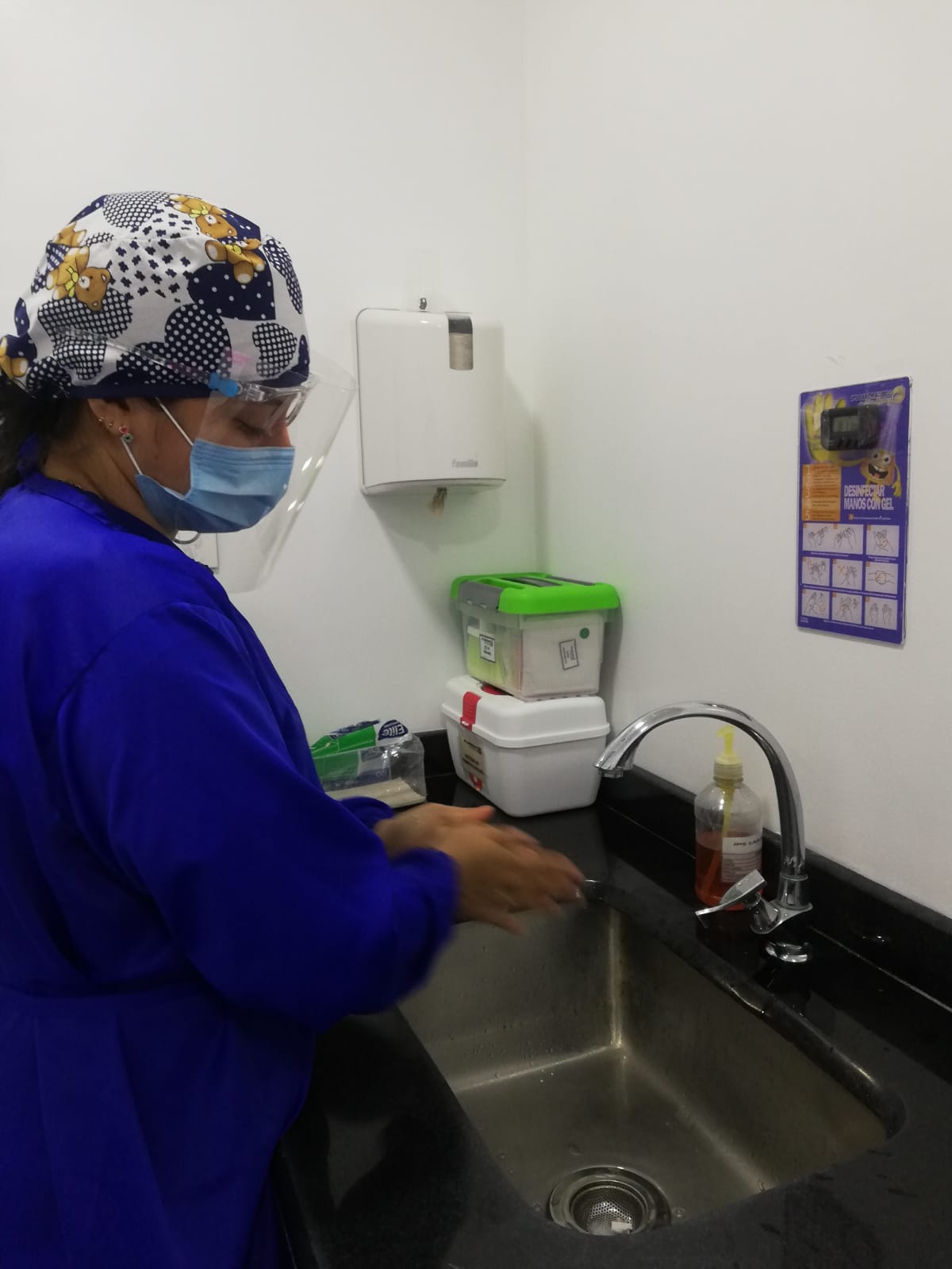 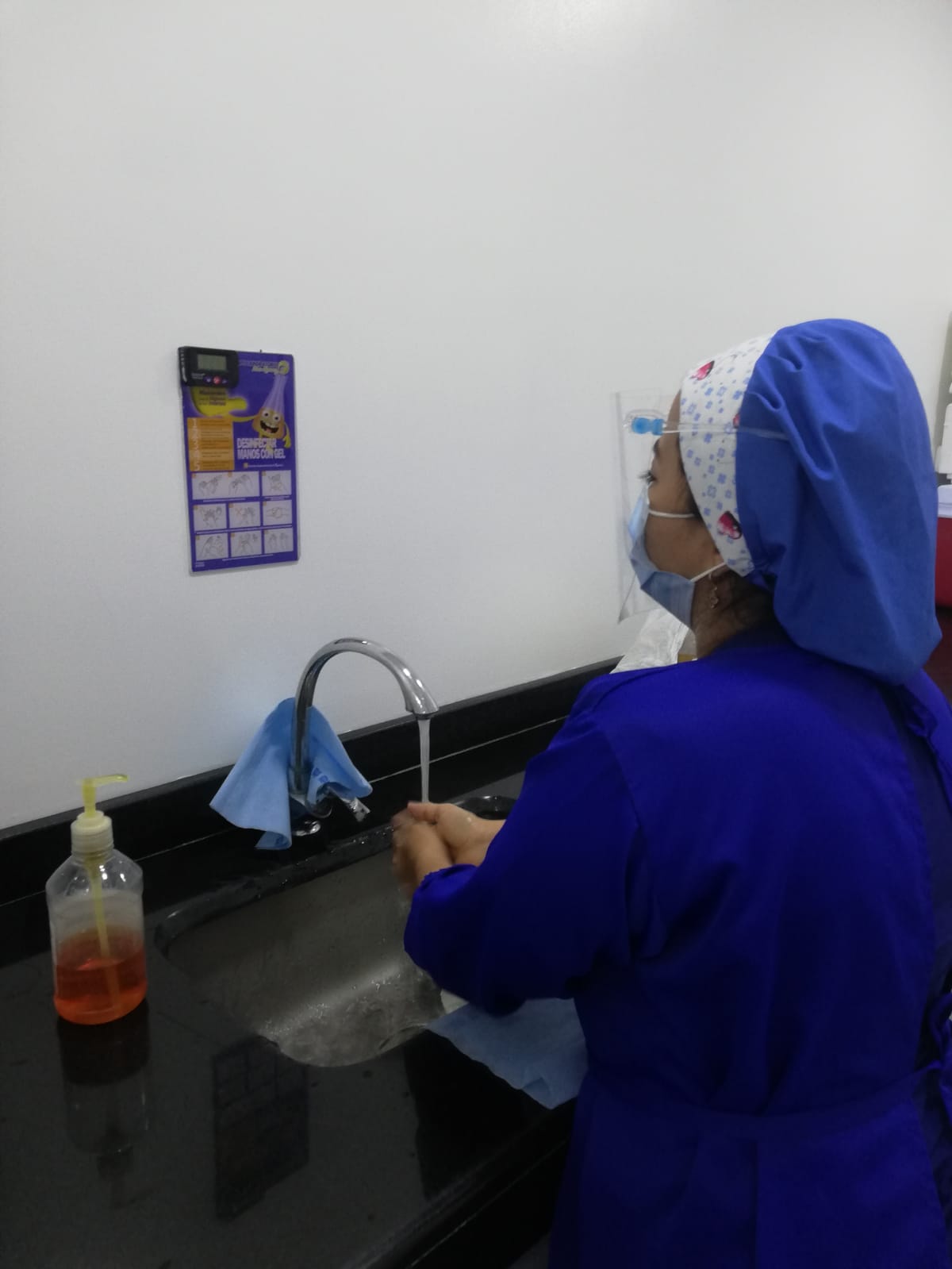 Lavado de manos